г. Нижнекамск Муниципальное бюджетное дошкольное образовательное учреждение «Центр развития ребенка – детский сад № 91»   Звук и буква С
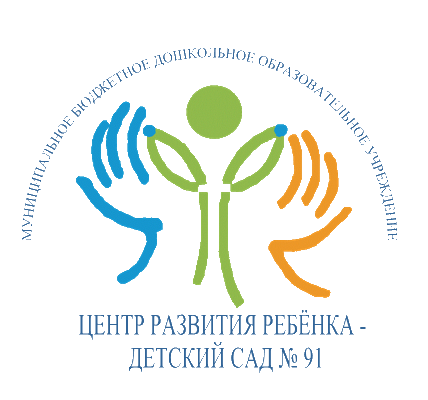 Подготовила :
           воспитатель МБДОУ «ЦРР- д/с № 91:  Владимирова С.В
«Скатерть», «Стол», «Салфетка», «Слон»,
«Стул», «Сапожник» и «Салон»,
«Сон», «Симфония», «Страна»,
«Символ», «Сеть», «Стакан», «Стена».
Что за буква это, дети,
Встретилась нам в строчках этих? (Буква «с»)
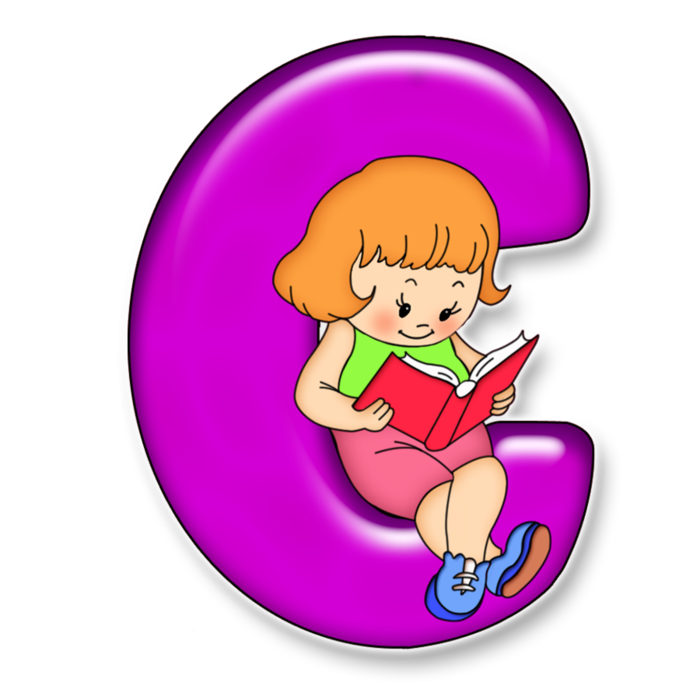 С     С
I_________  _________  ________.